Commission Updates
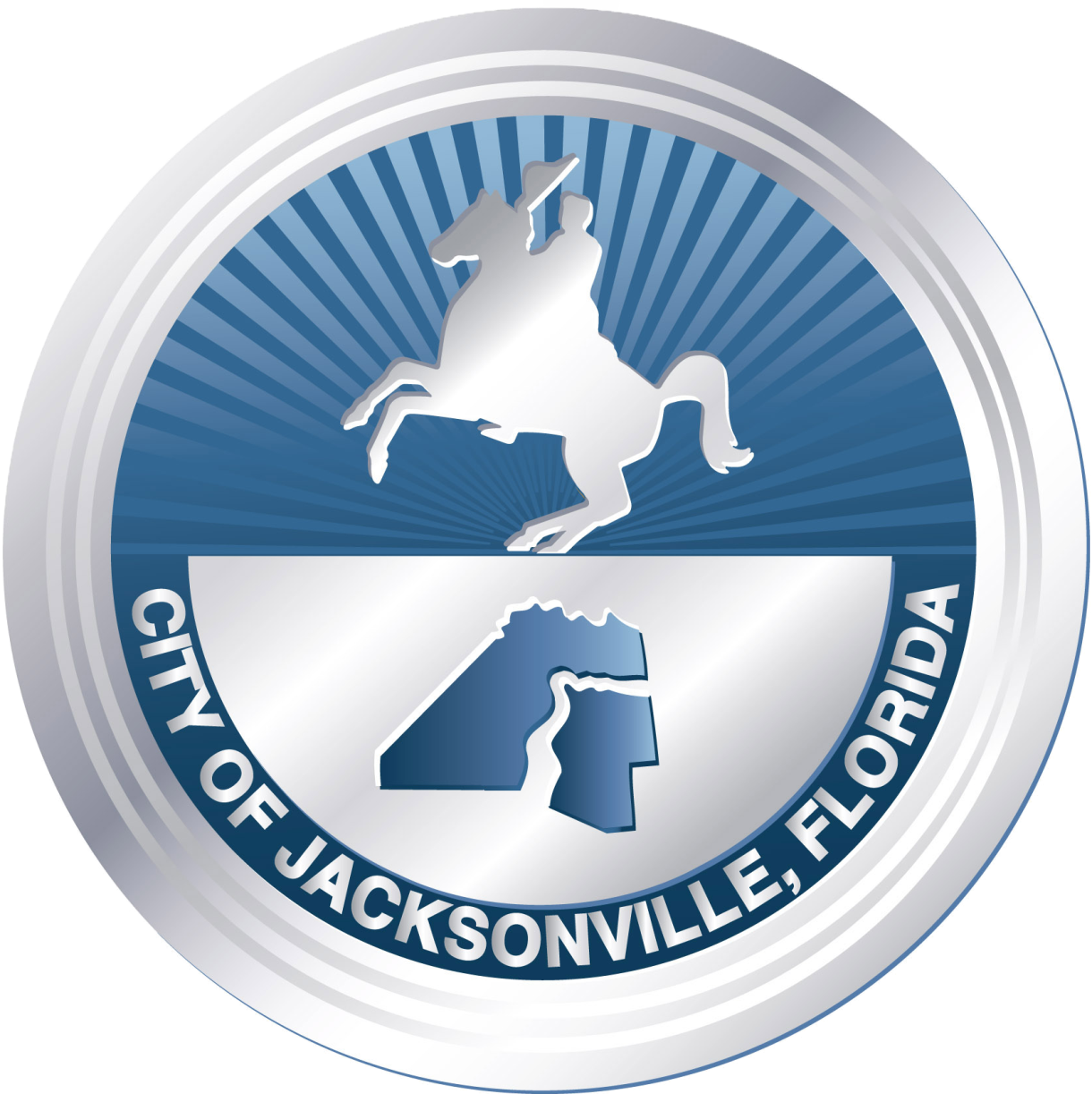 Safety and Crime Reduction commission meeting
October 28, 2022
Dr. Nicoa garrett
Where We Are?Ordinance 2022 – 690 – E (Substitute)
Dr. Garrett attended and presented evaluation process at each City Council Committee Meeting:
NCSPHS – Monday October 3, 2022

Rules – Monday, October 3, 2022

Finance – Tuesday, October 4, 2022

Final Action/Approval – Tuesday, October 11, 2022
Ordinance 2022 – 690 – E (Substitute)Appropriations
Funding appropriations - $350,880

Funding to include 43 organizations instead of 41 

$6000 to Nonprofit Center of Northeast Florida, Inc. for training to assist with budgeting and compliance with grant award
Ordinance 2022 – 690 – E (Substitute)Appropriations
Ordinance Code: 118.201(f)(7) – Organizations will receive advance payments of 50% for start-up costs.
Nonprofit organizations approved for $9000 will receive $4500 up front
Nonprofit organizations approved for $7440 will receive $3720 up front

Remainder of funding will be paid upon “completion of project, consistent with grant contract agreement” – see contract hand out.

Ordinance Code: 118.201(f)(7) – The Nonprofit Center of Northeast Florida will receive advance payment of $3,000 for initial training and the remainder upon completion of project.
Safety and crime Reduction funding recommendation(SCRC voted 8-26-2022/Approved by City Council 10-11-2022)
Nonprofit Center of Northeast Florida Training
Organizations approved for funding must attend two trainings facilitated by the Nonprofit Center of Northeast Florida on the following dates:

Tuesday, November 15, 2022 at 6:00pm – (Orientation/Training – 1)
Tuesday, April 4, 2022, 2023 at 6:00pm – (Training 2)
Training DescriptionsOrientation/Training 1
Tuesday, November 15, 2022 (Orientation/Training 1) - Program Strategy and Evaluation:

Define goals for organization or program

Design an evaluation and measurement plan that fits needs 

Understand how to communicate strategy based on evidence

The workshop will take the mystery out of program design and evaluation to ensure tools needed to refine strategy, as well as incorporate stakeholders for design processing to build buy-in from funders, staff, and constituents.
Training DescriptionsOrientation/Training 2
Tuesday, April 4, 2023 (Training 2) - Grants Readiness, Research, and Writing:

Measure performance and outcomes

Find funding partners whose goals align with work

How to ensure program and organization is “grant ready”

Find grant makers who are a good match

Determine what makes a good proposal

Participants in this session will leave better able to research, organize, and draft a successful proposal regardless of mission area or organization size.
Next Steps: Tentative Contract Timeline
Tuesday, October 25, 2022, Dr. Garrett created 43 separate Legal Request forms, attached with applications for each organization, and Ordinance (2022-690-E), forwarded to GovtOps Legal Request and Office of General Counsel (OGC) to complete contracts. 


Tentatively, contracts will be ready via Office of General Counsel the week of October 31st for email distribution


Upon approval from OGC, Dr. Garrett will notify each organization via call and email regarding award and training dates


All awardees are expected to sign, date, and return contracts back to Dr. Garrett as soon as possible 


Anticipated time for delivery of fully executed contracts ready for invoicing is late November/early December
Jacksonville Homicide Stats for 2022 as compared to the same time in 2021.Homicide – Killing of a person by another; lacks criminal intentMurder – Homicide committed with criminal intentAs of September 2022, there have been 13 Homicides in Jacksonville, FL as compared to 11 Homicides in 2021. Below are comparisons broken down by month.